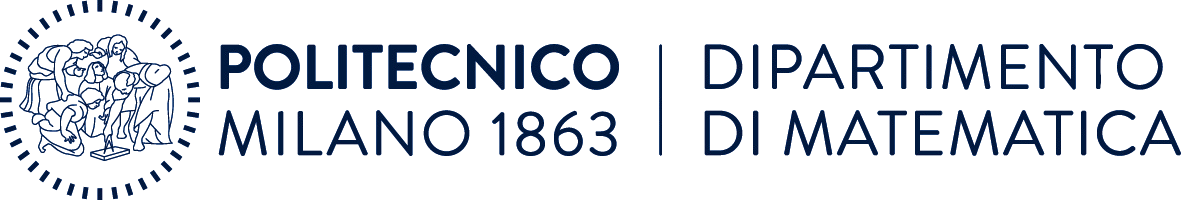 Financial educationWhy, what works, what doesn’t and for whomWorkshop
June 12-13, 2025, QFinLab-Politecnico di Milano & Bank of Italy 
Politecnico di Milano, Department of Mathematics, Sala Consiglio
Scientific Committee:
Emilio Barucci and Daniela Marconi (chair), Riccardo De Bonis, Germana Giombini, Anna Lo Prete, Donato Masciandaro, Monica Paiella, Giovanna Paladino.
Organizing Committee:
Emilio Barucci, Michele Azzone, Domenico Bulgarini, Daniela Marconi
https://www.mate.polimi.it/events/Edufin25/
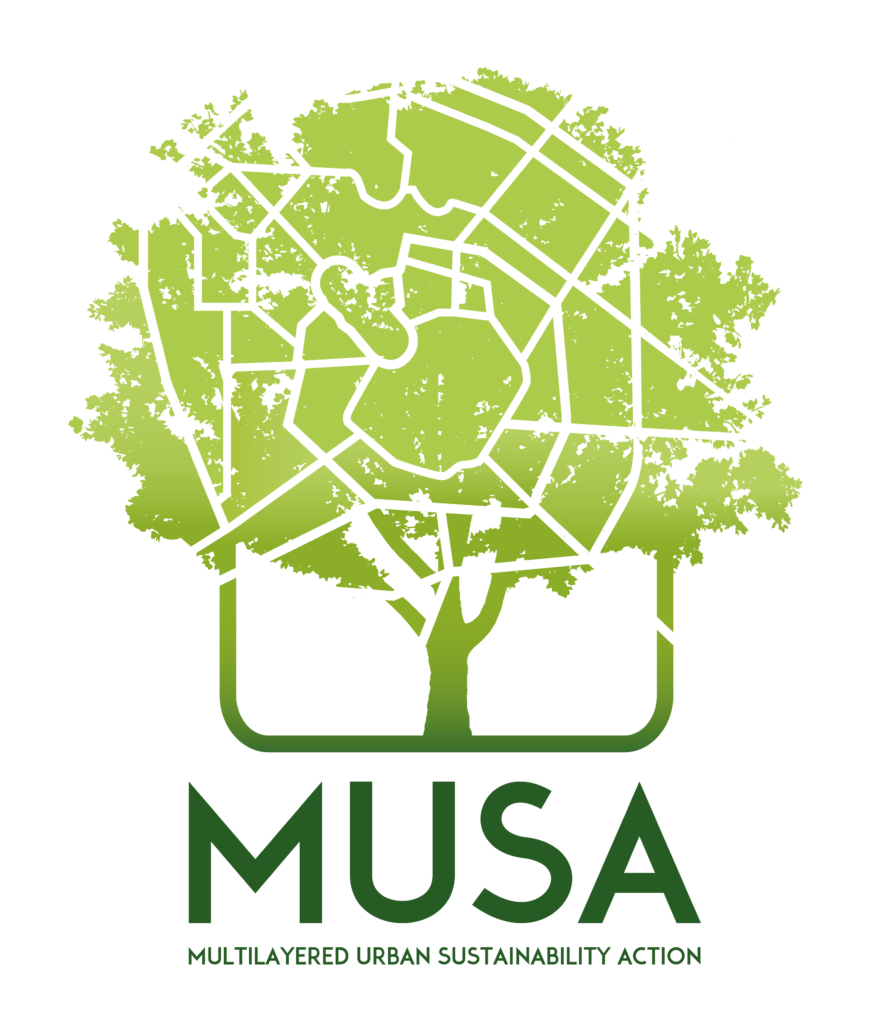 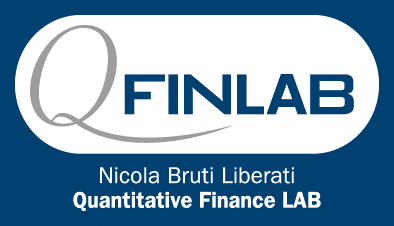 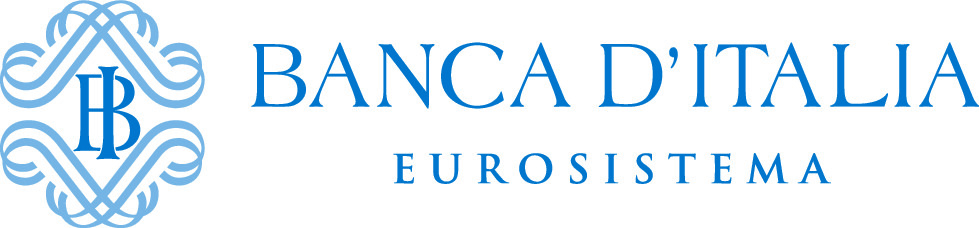